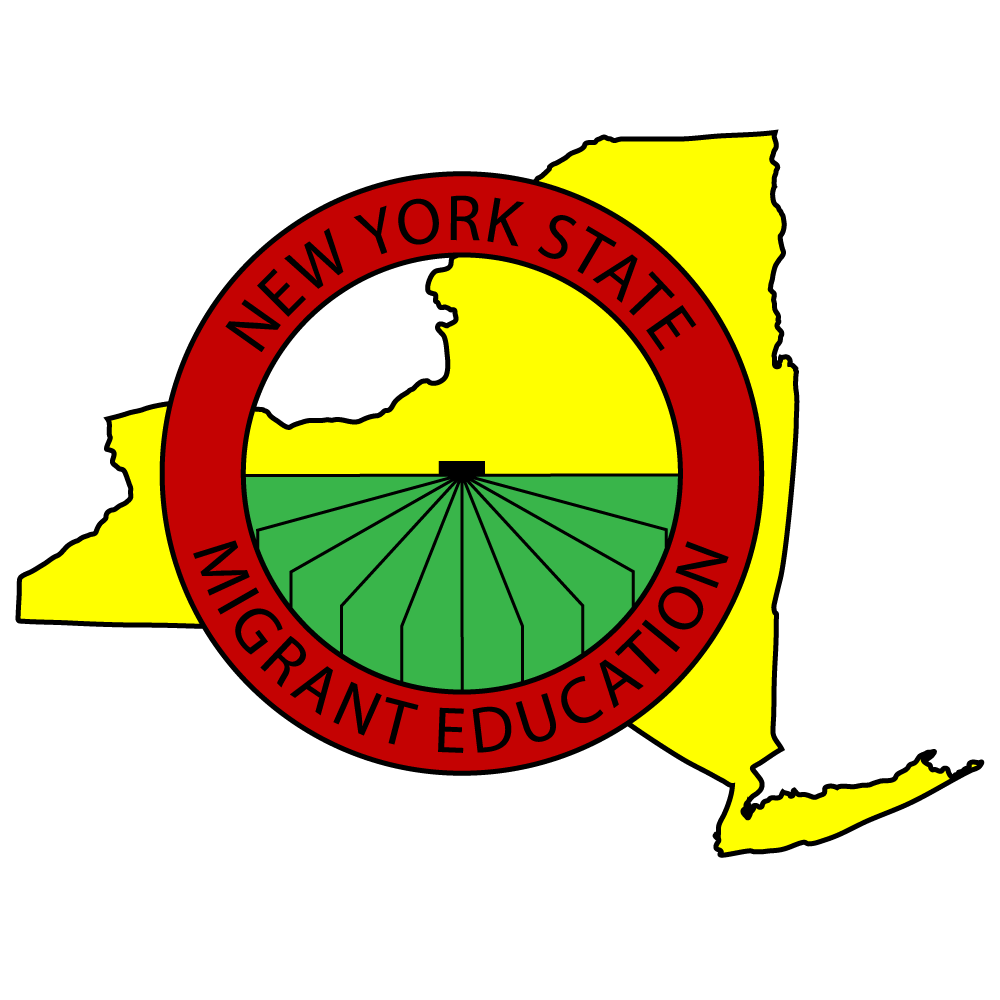 New Recruiter Training: Eligibility GuidelinesNYS Migrant Education- Identification and Recruitment
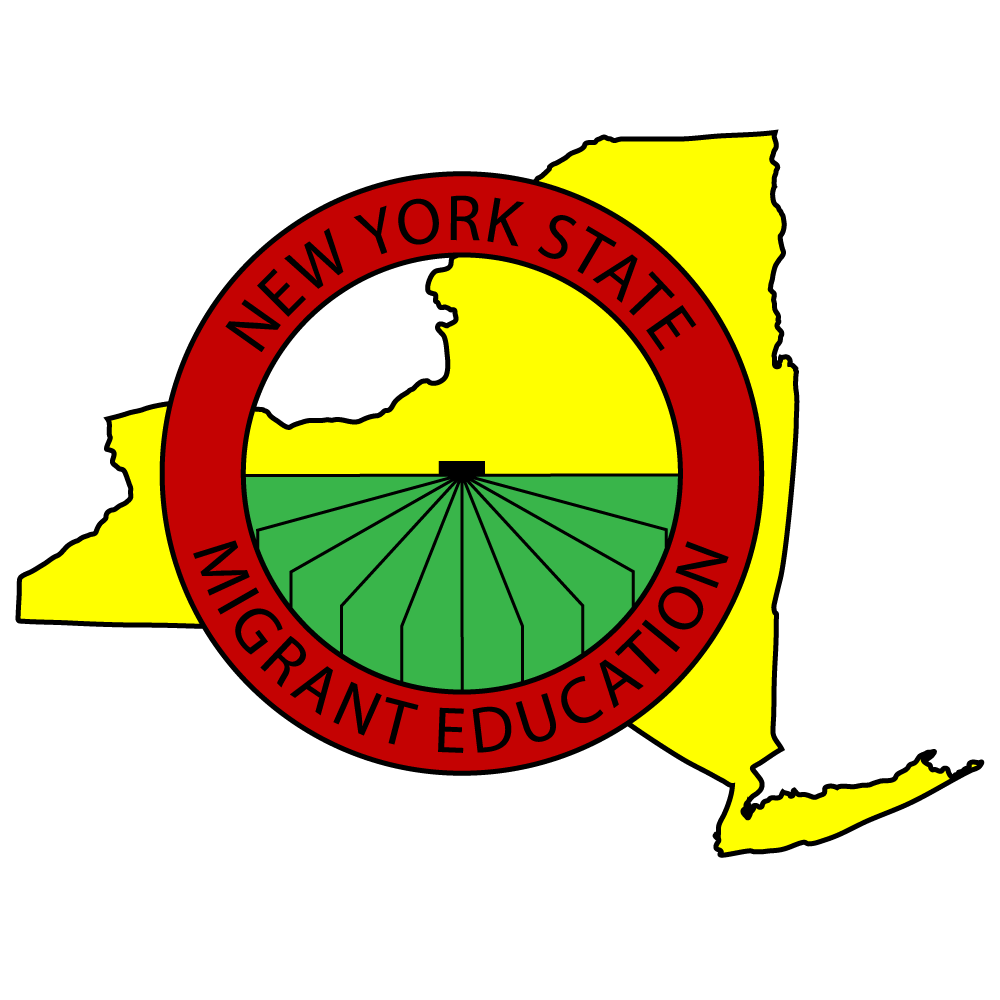 Important Definitions
Migratory Agricultural Worker
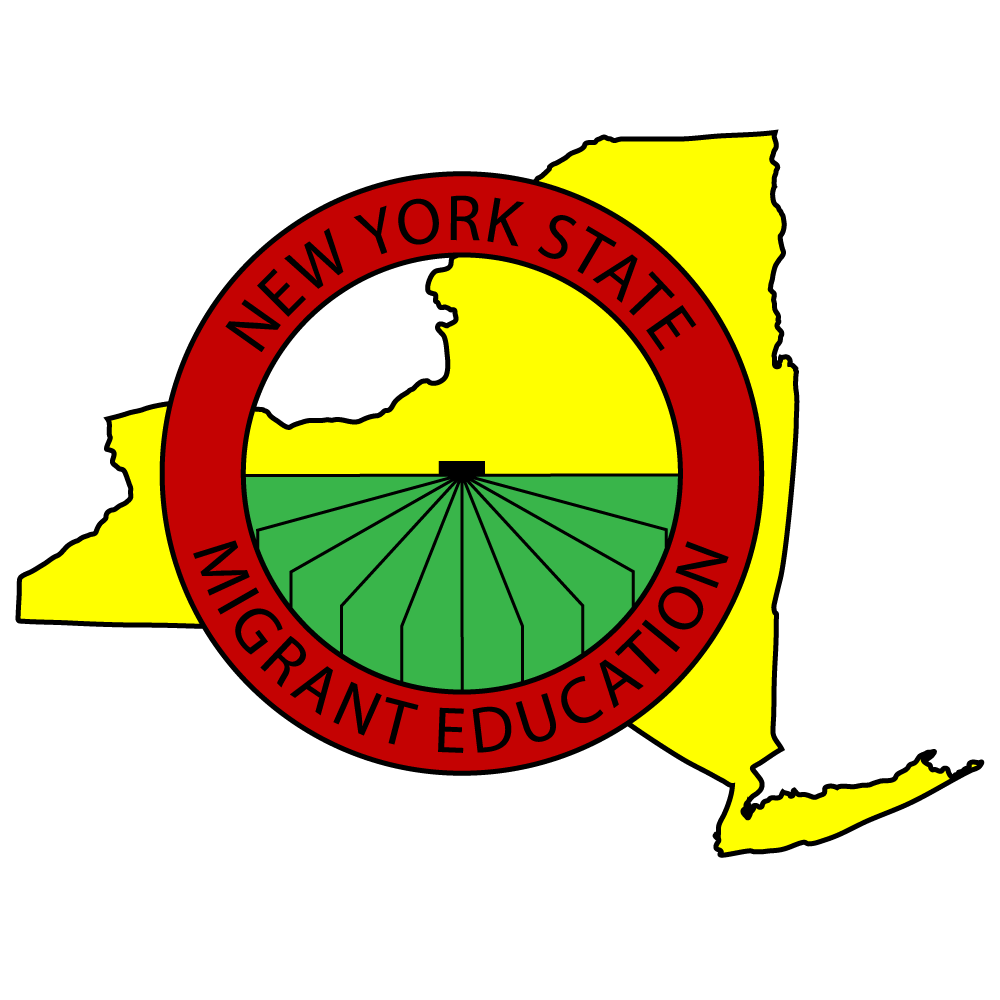 An individual who made a qualifying move in the preceding 36 months and, after doing so, engaged in new temporary or seasonal employment.
OR
An individual who actively sought such new employment and has a recent history of moves for temporary or seasonal agricultural employment.
Qualifying Work
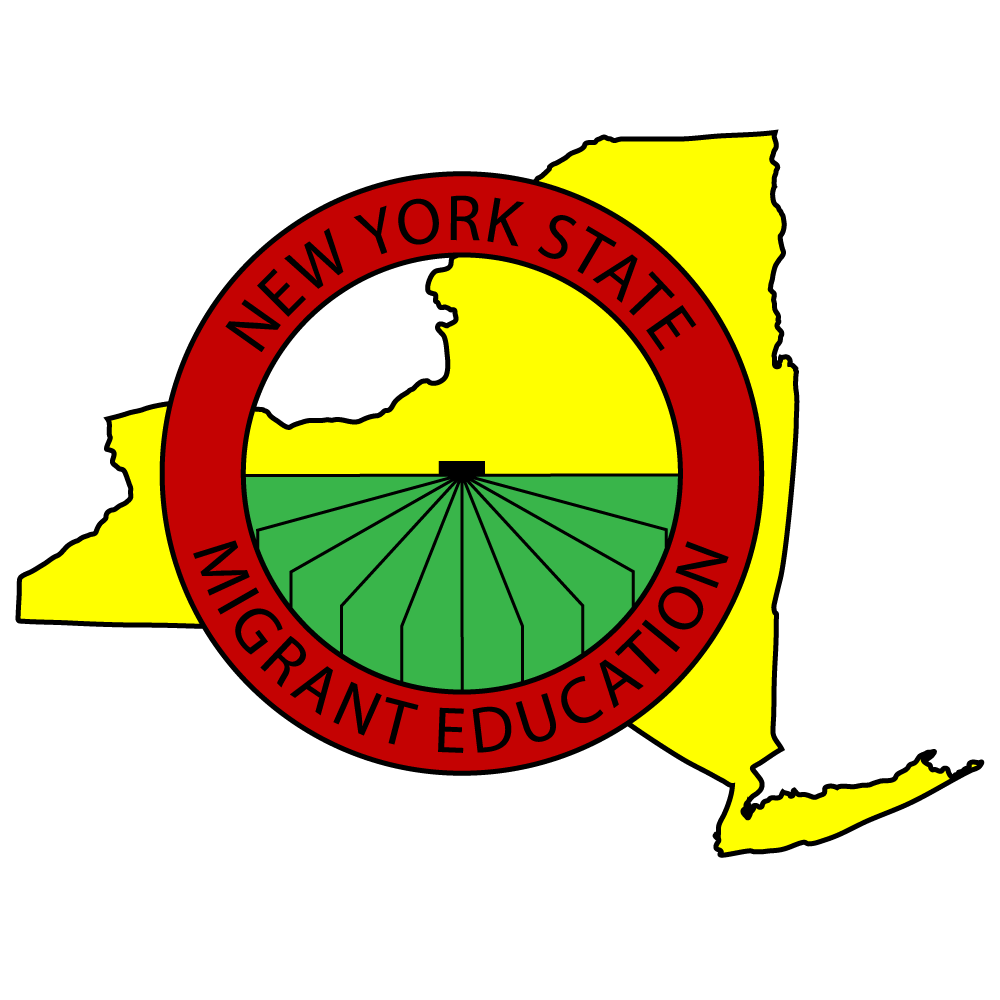 Qualifying Work: Temporary or seasonal employment in agricultural or fishing work. Work can be agricultural, fishing, dairy work, or initial processing of raw agricultural products.
Seasonal Employment: Occurs only during a certain part of the year because of the cycles of nature. 
OR
Temporary Employment: Employment that lasts for a limited period of time, usually a few months, but no longer than 12 months. It is determined based on… Employer Statement or Worker’s Statement.
Qualifying Move and Qualifying Arrival Date
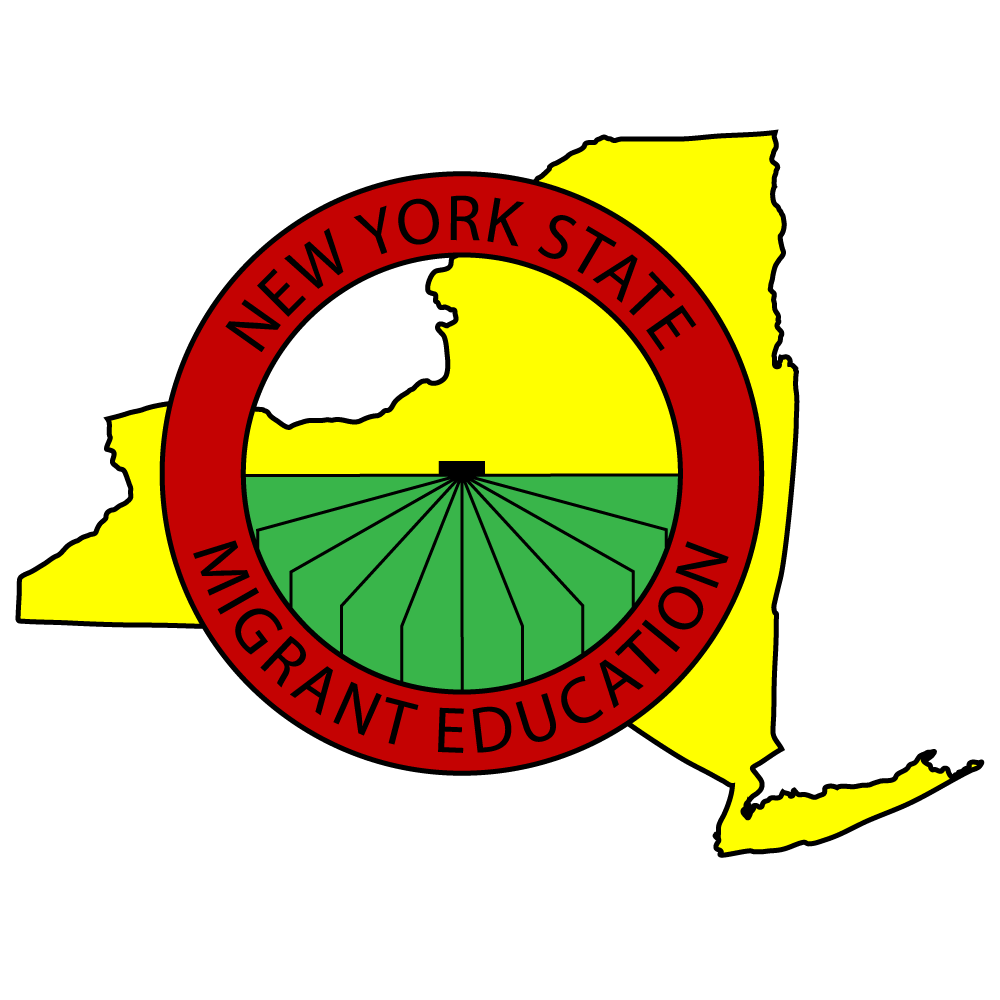 Qualifying Move: A move made for reasons of economic necessity, across school district boundaries, involving a change in residence. 
Qualifying Arrival Date (QAD): The date that the child and the worker both complete the qualifying move. The child must move on his/her own as the worker, or with/to join/to precede the migratory agricultural worker. Also the date that begins a migratory child’s 36 months of eligibility.
Migratory Child
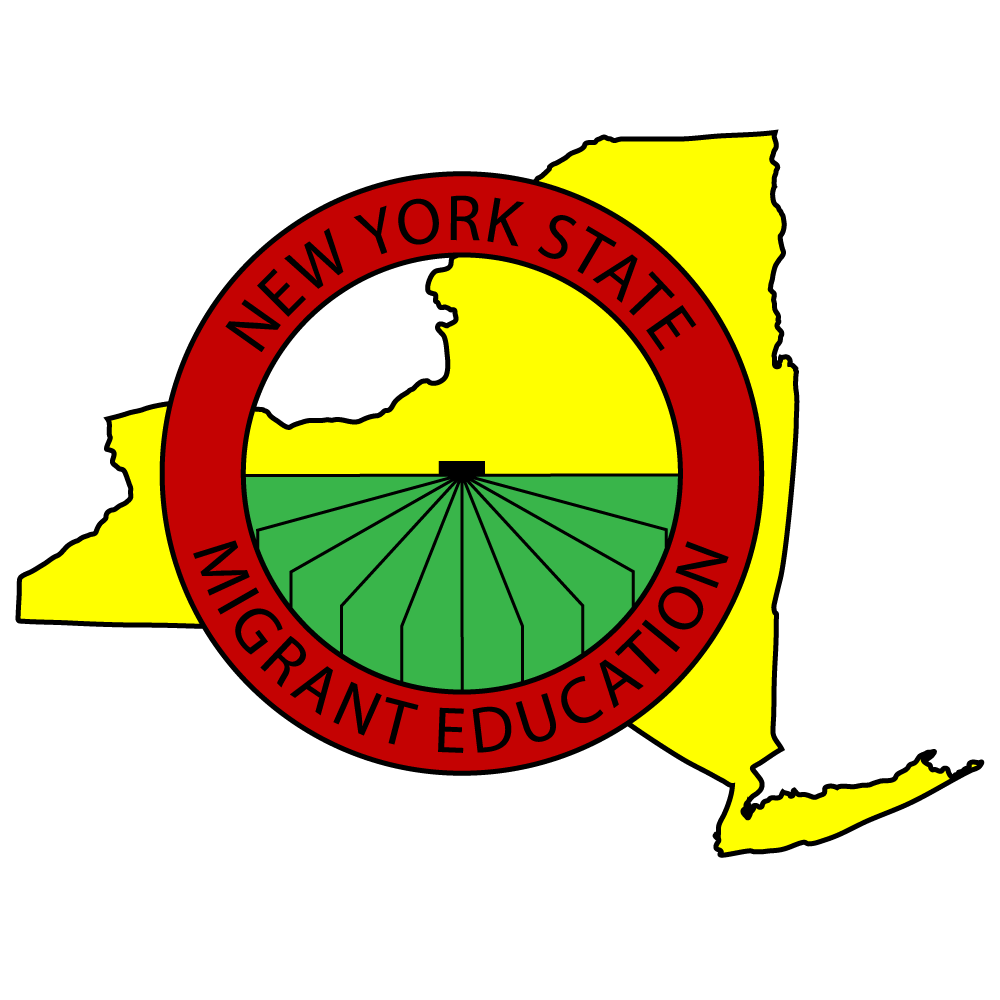 Meets the definition of a child- An individual who is younger than 22 years of age and is eligible for a free public education.
 
A child who made a qualifying move on his/her own or with/to join/to precede a migratory agricultural worker within the preceding 36 months.
Additional Terms
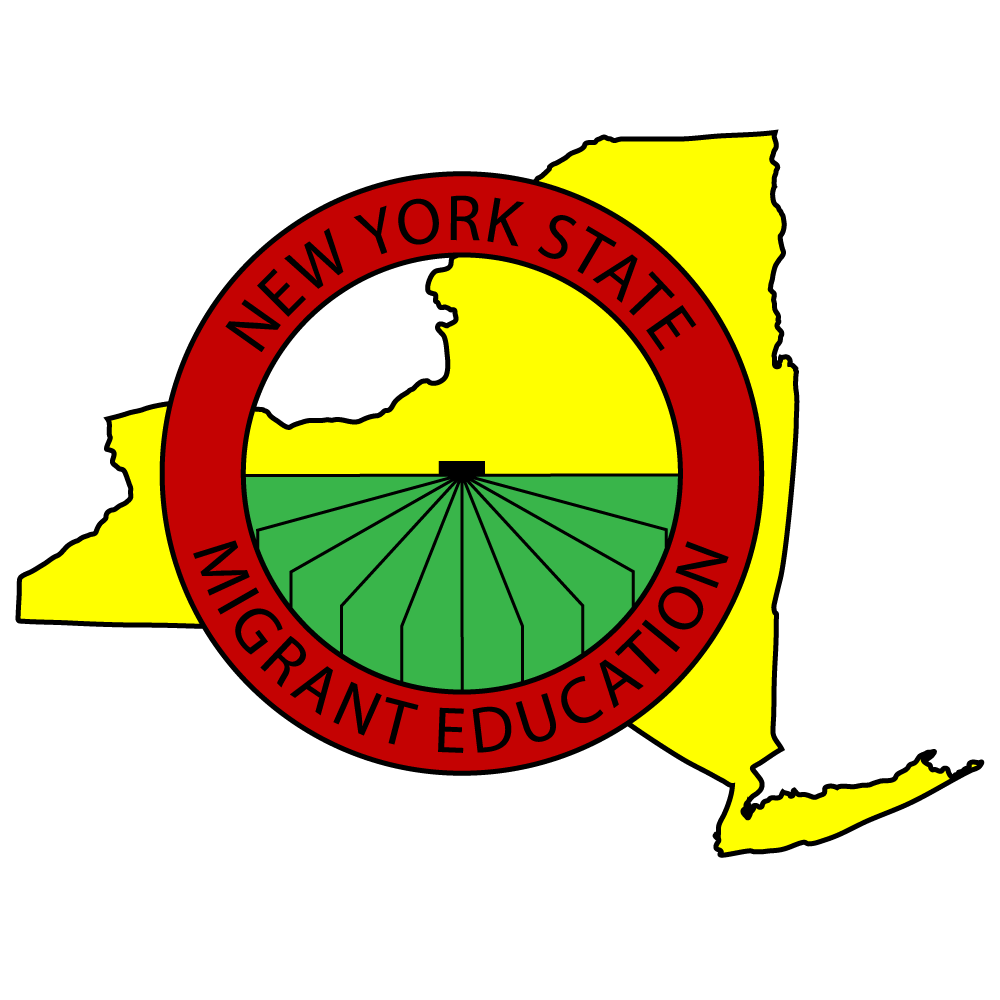 Soon After- The worker must engage in qualifying work soon after the move in order to qualify as a migratory agricultural worker. Soon after the move is defined as within 60 days. 
 Engaged- The individual must engage in qualifying work soon after the move, meaning he/she must have performed the qualifying agricultural activity in order to be considered a migratory agricultural worker.
 Actively Sought- An individual may be considered a migratory agricultural worker if he/she actively sought such new employment and has a recent history of moves for temporary or seasonal agricultural employment. Actively sought is defined as looking and/or applying for qualifying work. An individual’s statement may be used as evidence of actively seeking work.
 Recent History of Moves- Defined as at least 2 moves that resulted in engagement in qualifying work within the preceding 36 months.
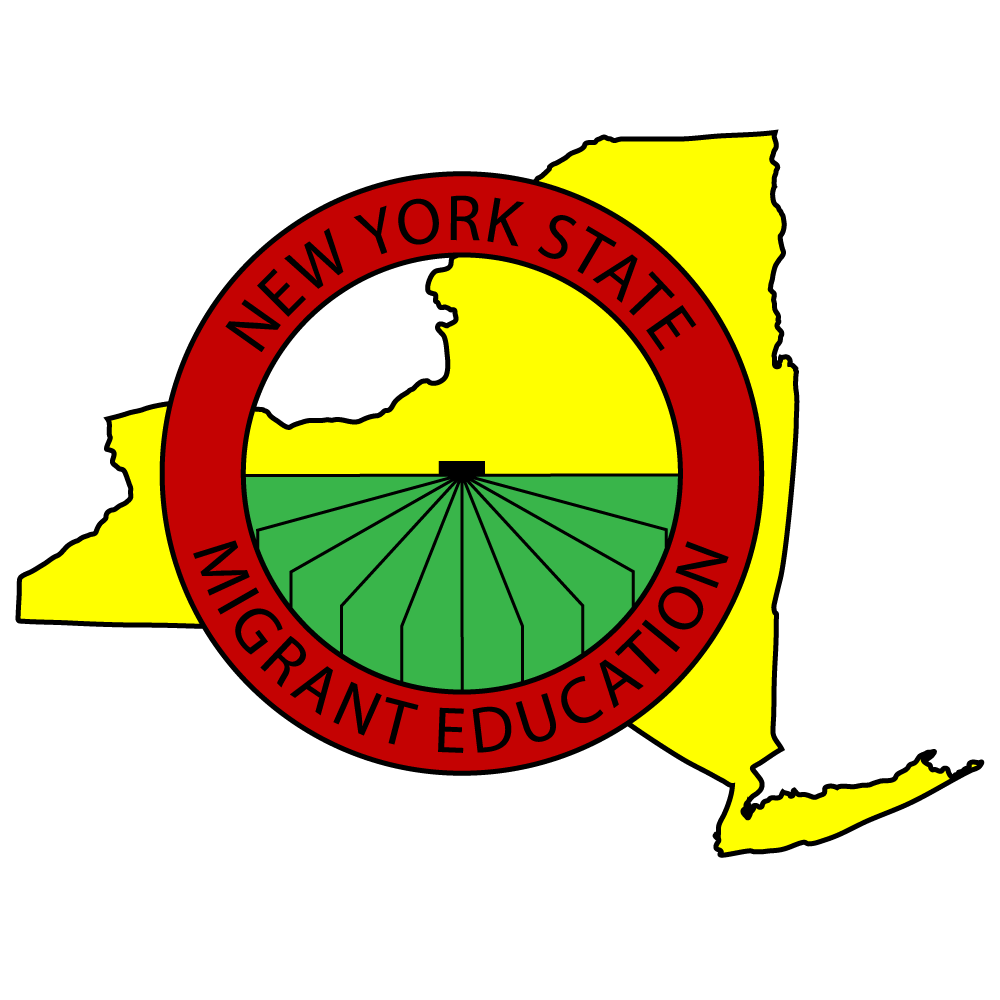 Eligibility Flow Chart
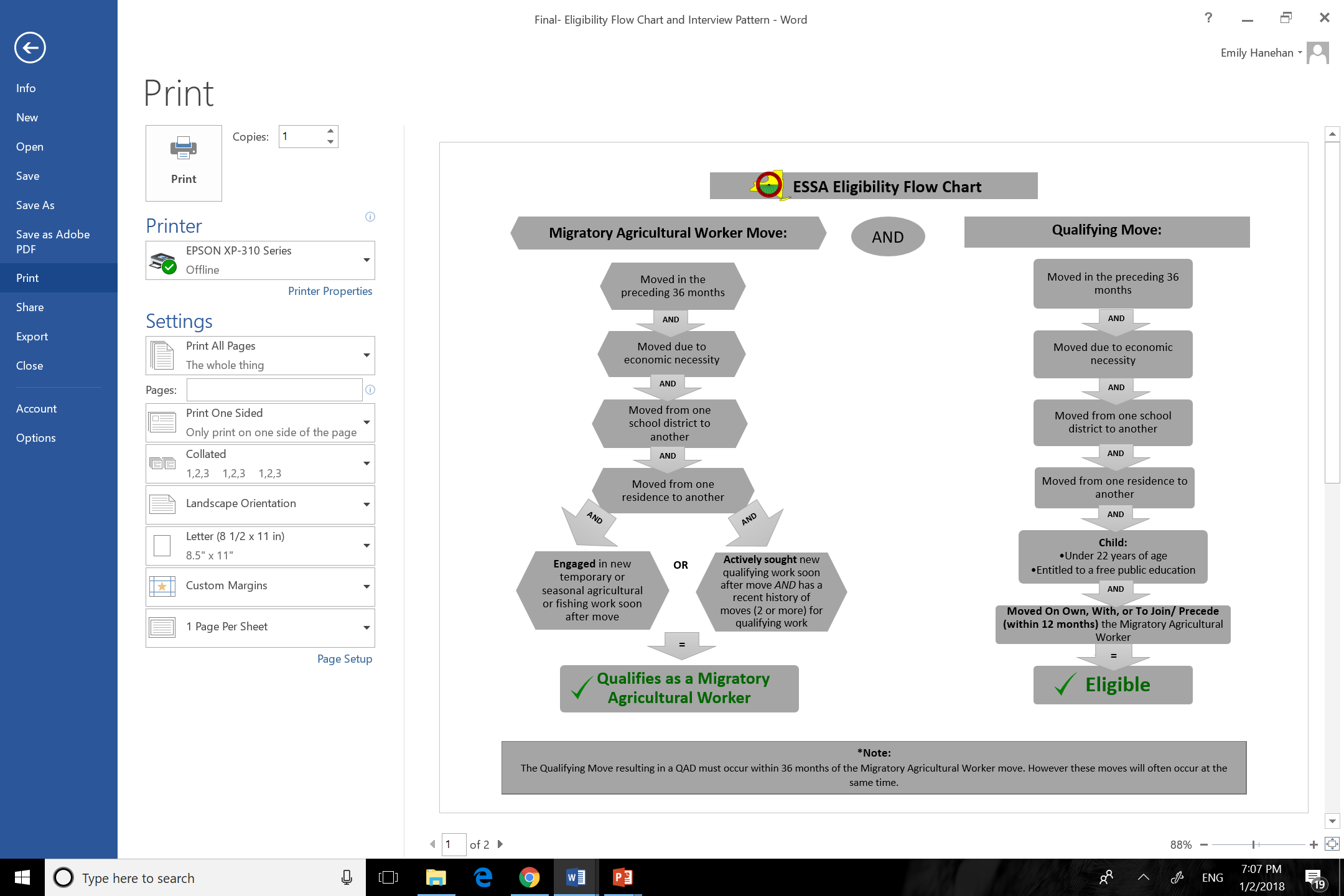 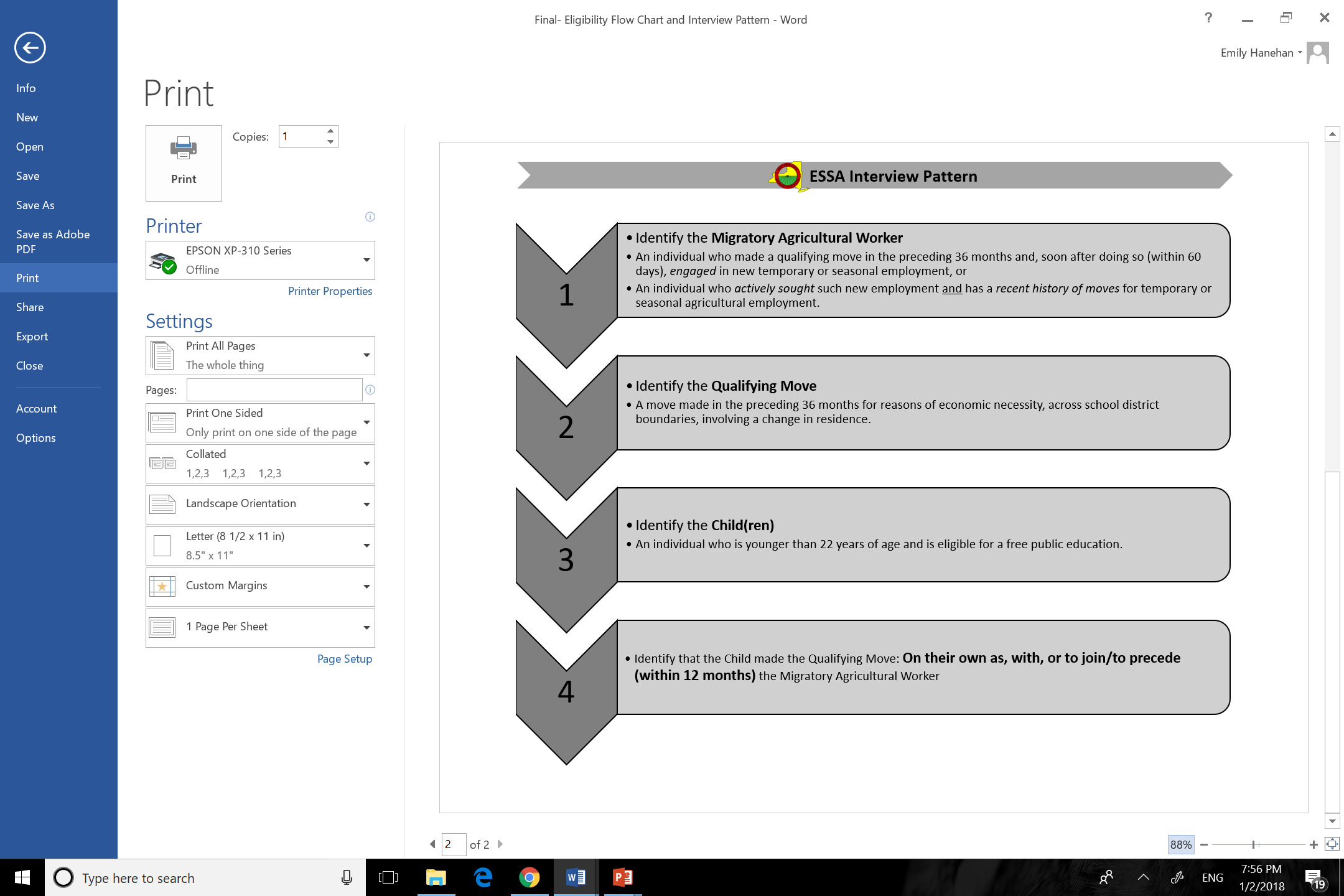 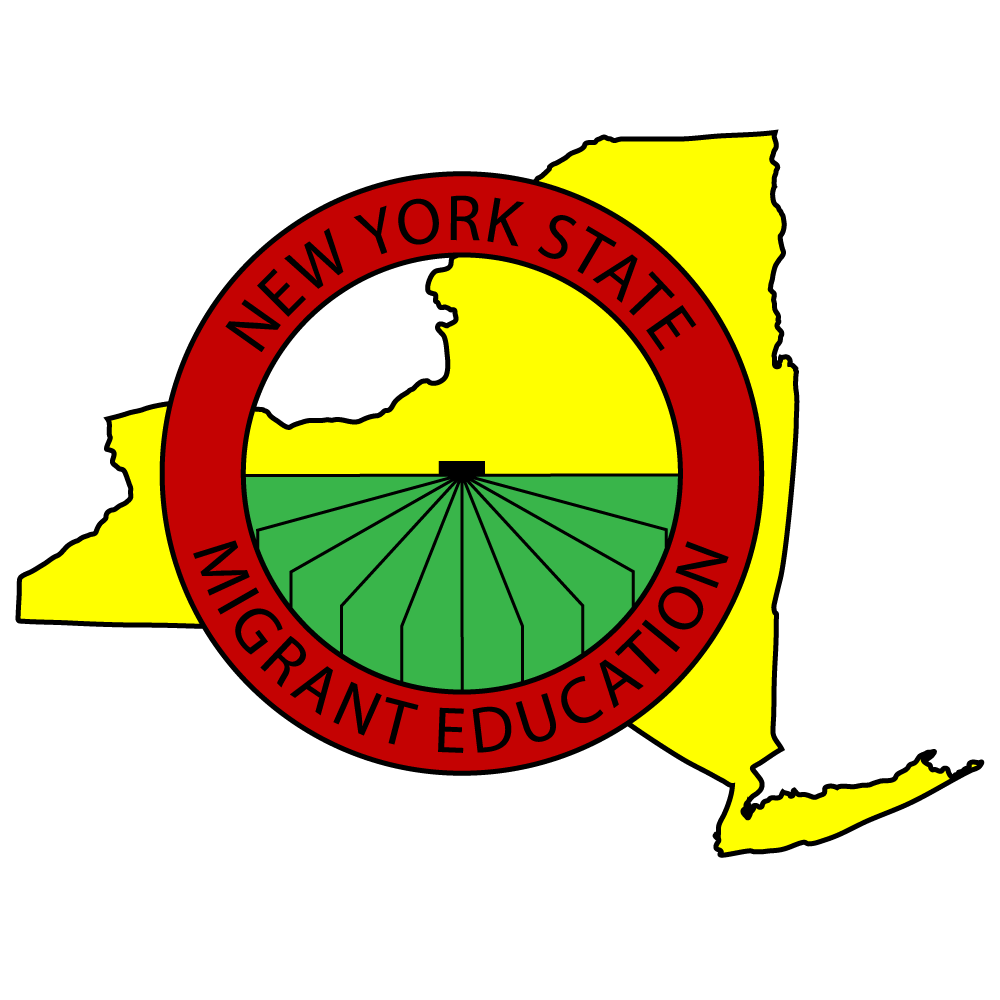 Basic Eligibility Scenario
Eligibility Scenario
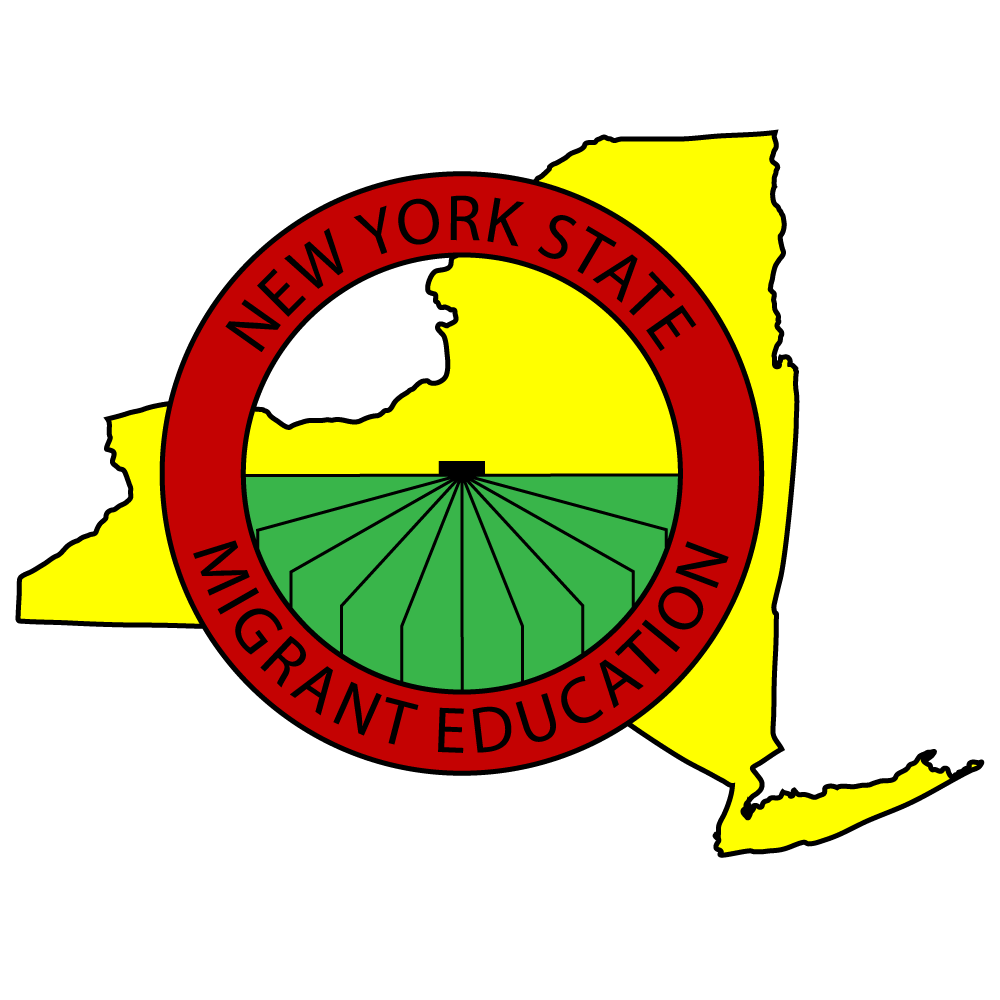 On July 1, 2017, Elvira moves with her two children, ages 4 and 7, from Houston, TX to Albion, NY to work at a Benton Farms. One week after the move Elvira begins work cutting tomatoes.
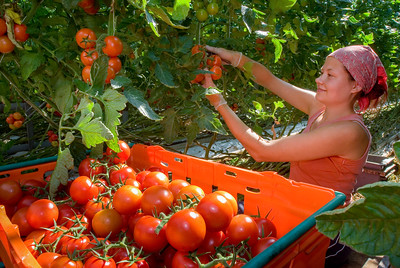 Factor 1: Migratory Agricultural Worker
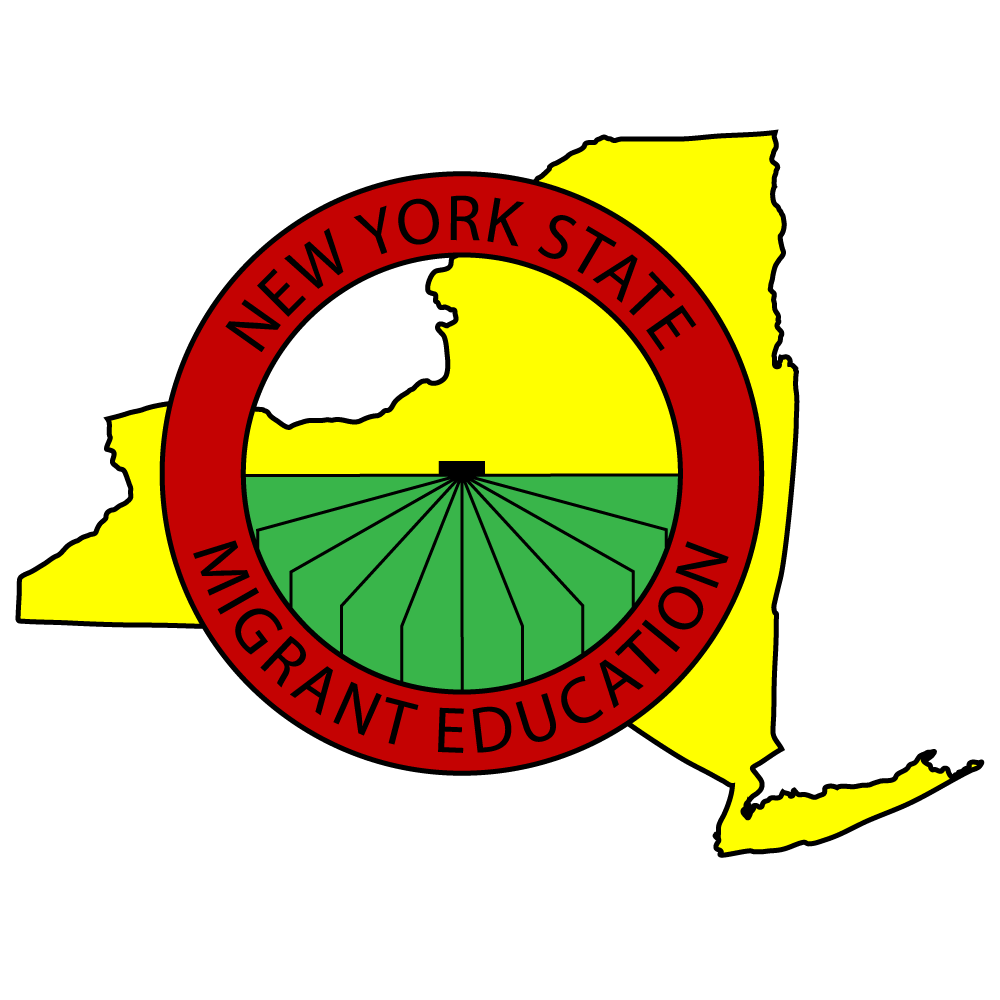 Elvira is a Migratory Agricultural Worker because she made a move across school district lines for reasons of economic necessity, and engaged in qualifying work (cutting tomatoes) soon after the move (within 60 days). This moved happened in the past 36 months (July 1, 2017).
Factor 2: Qualifying Move
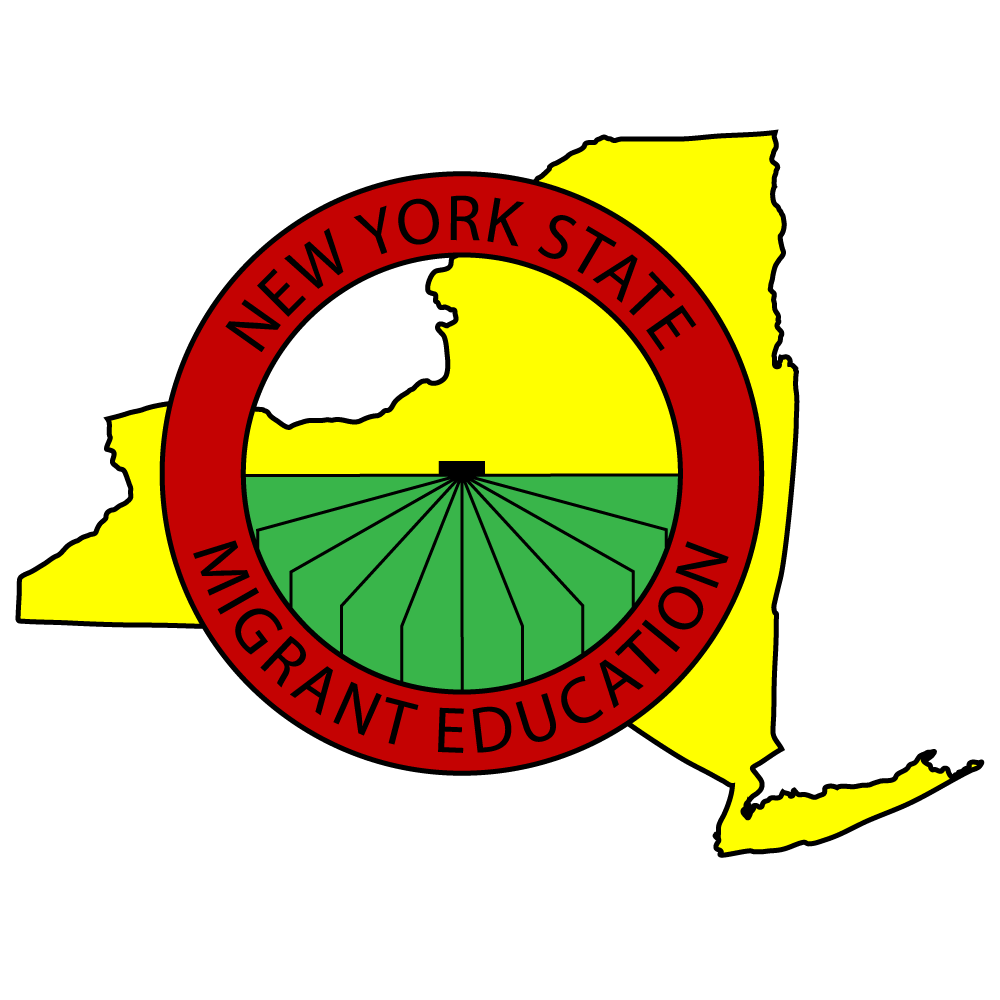 The children made a Qualifying Move because they made a move across school district lines for reasons of economic necessity within the past 36 months (July 1, 2017).
Factor 3: Child
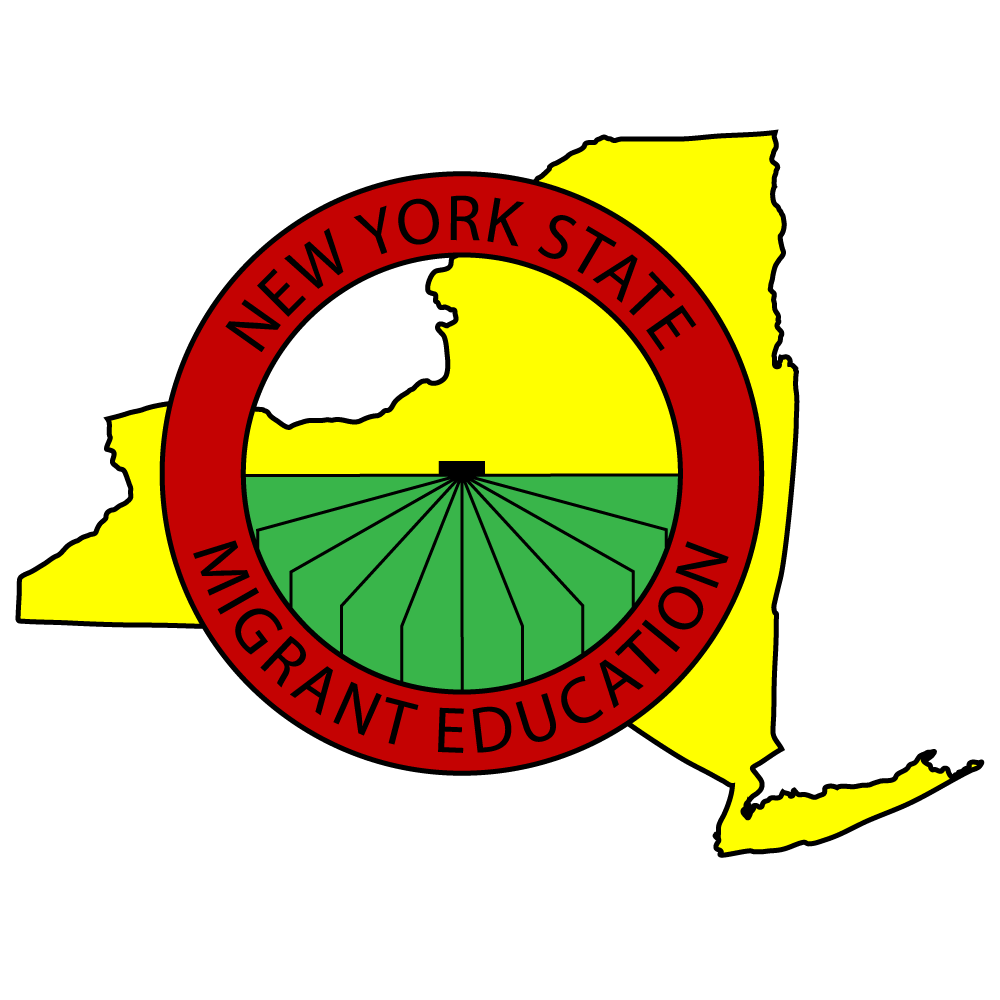 Elvira’s children qualify under the MEP definition of Children because they are under 22 years of age (4 and 7) and are eligible for a free public education.
Factor 4: Child/Worker Move
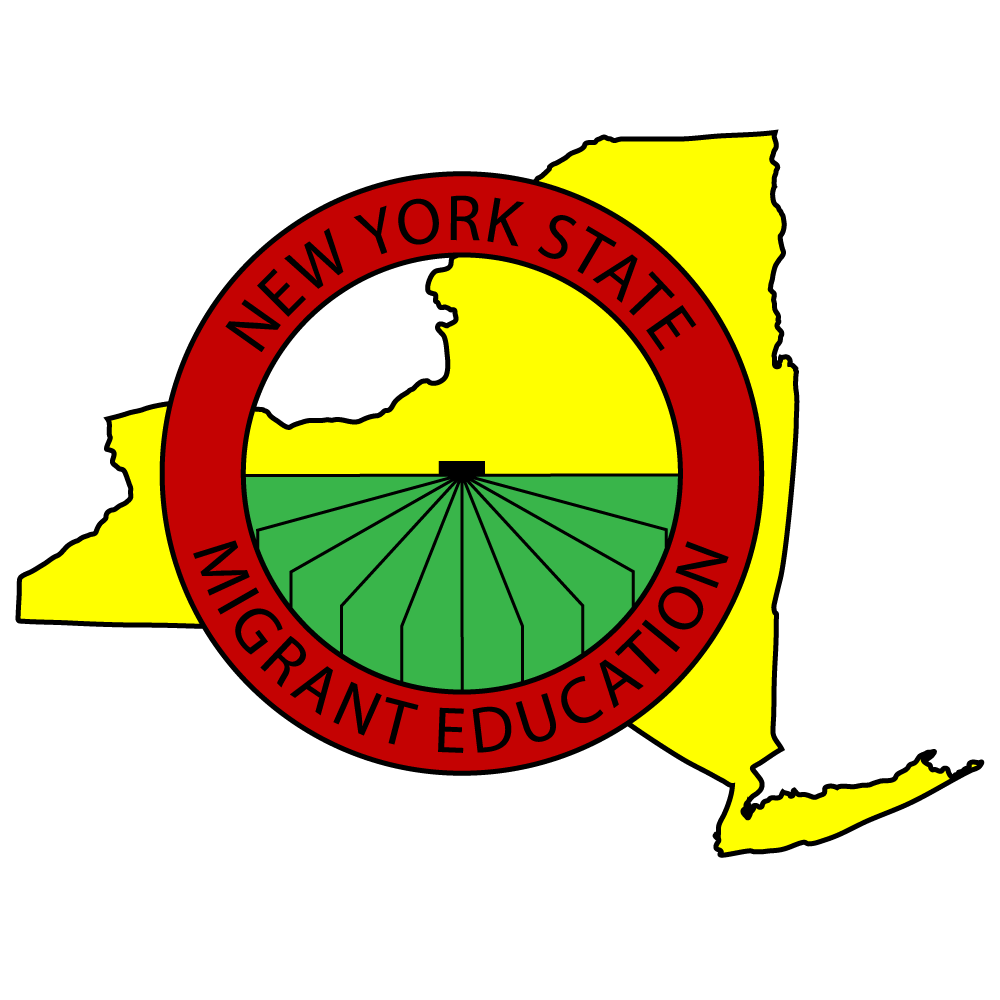 Elvira and her children made the move on the same date (July 1, 2017). Therefore, the children moved with a Migratory Agricultural Worker. 

Both Elvira’s children qualify for MEP services; you can complete the Certificate of Eligibility (COE)!
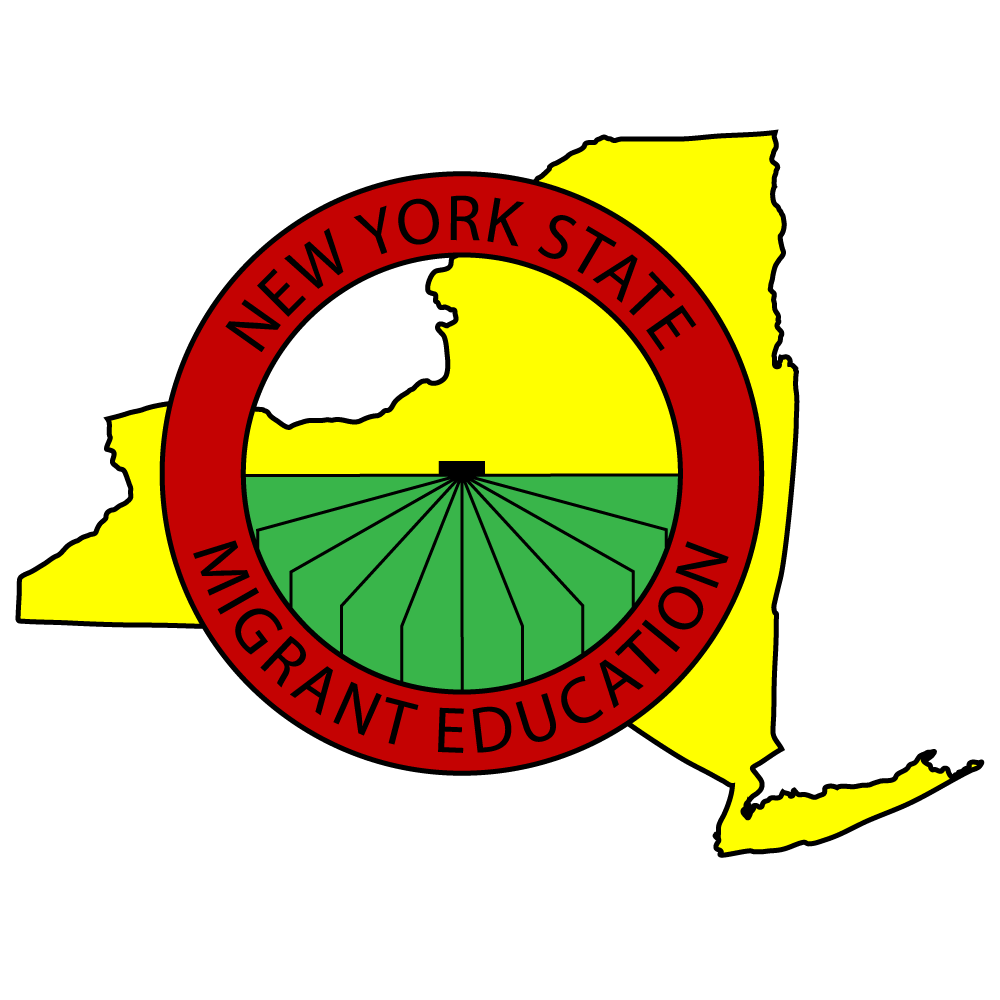 Timeline Scenario
Step 1: Migratory Agricultural Worker Move
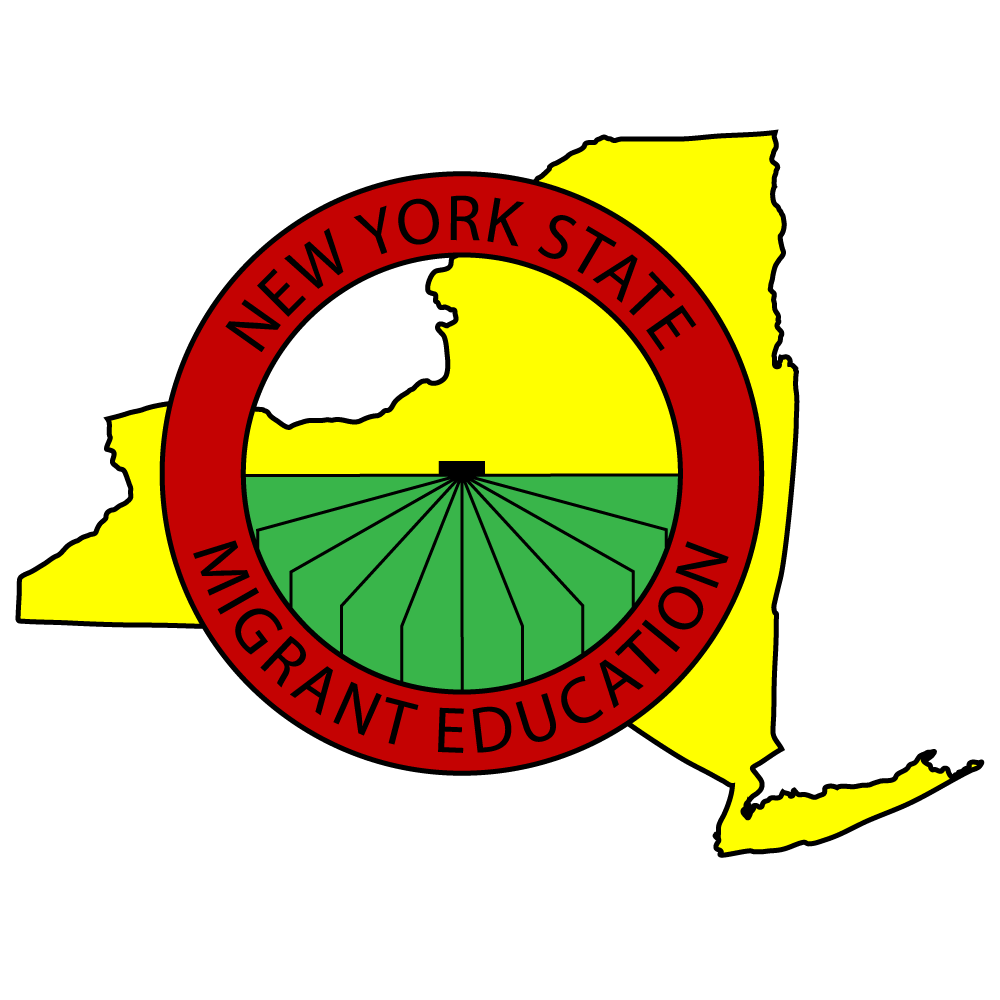 On July 1, 2017, Carlos moves from Albany, NY to Syracuse, NY on his own and engages in work soon after the move planting trees at a nursery. On this date, Carlos becomes a Migratory Agricultural Worker, and will be considered a Migratory Agricultural Worker for 36 months (until July 1, 2020).
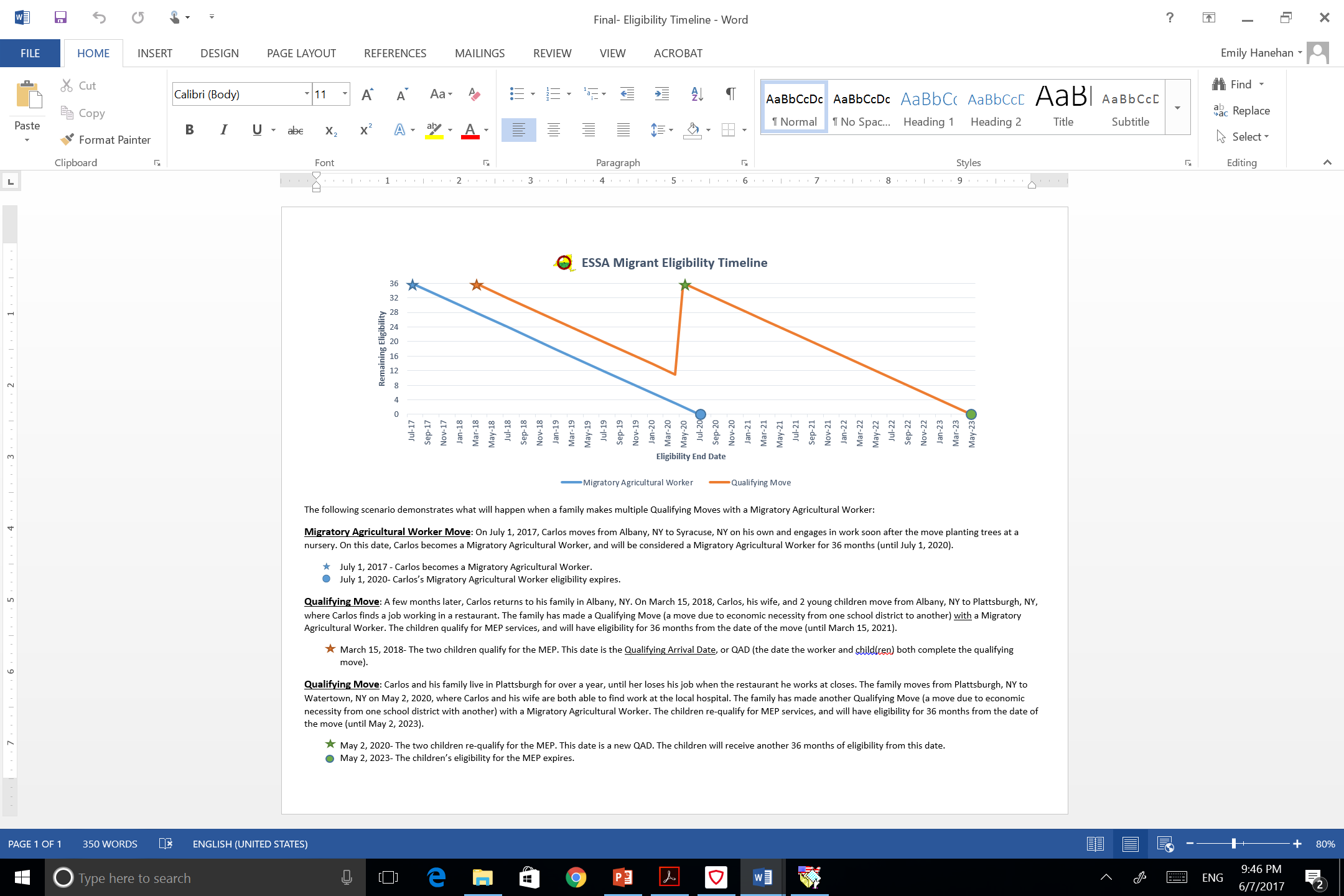 July 1, 2017 - Carlos becomes a Migratory Agricultural Worker.
July 1, 2020- Carlos’s Migratory Agricultural Worker eligibility expires.
Step 2: Qualifying Move
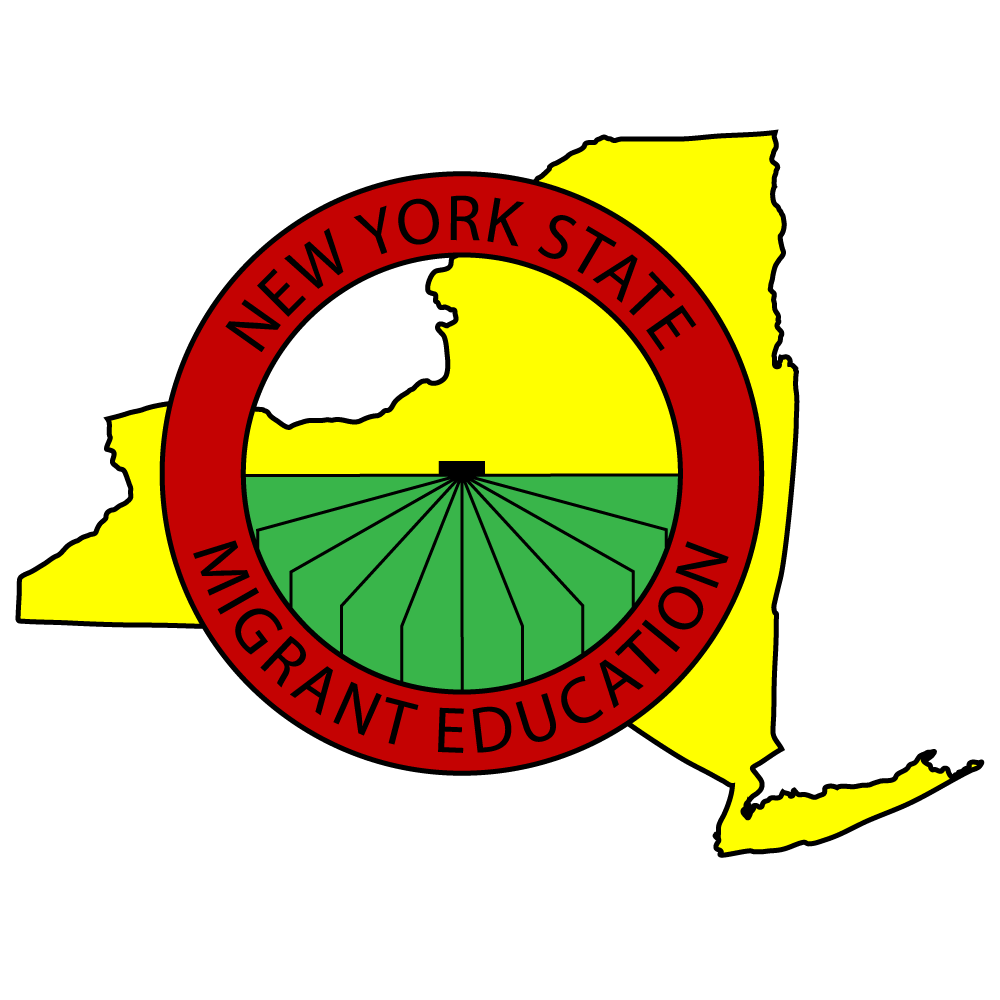 A few months later, Carlos returns to his family in Albany, NY. On March 15, 2018, Carlos, his wife, and 2 young children move from Albany, NY to Plattsburgh, NY, where Carlos finds a job working in a restaurant. The family has made a Qualifying Move (a move due to economic necessity from one school district to another) with a Migratory Agricultural Worker. The children qualify for MEP services, and will have eligibility for 36 months from the date of the move (until March 15, 2021).
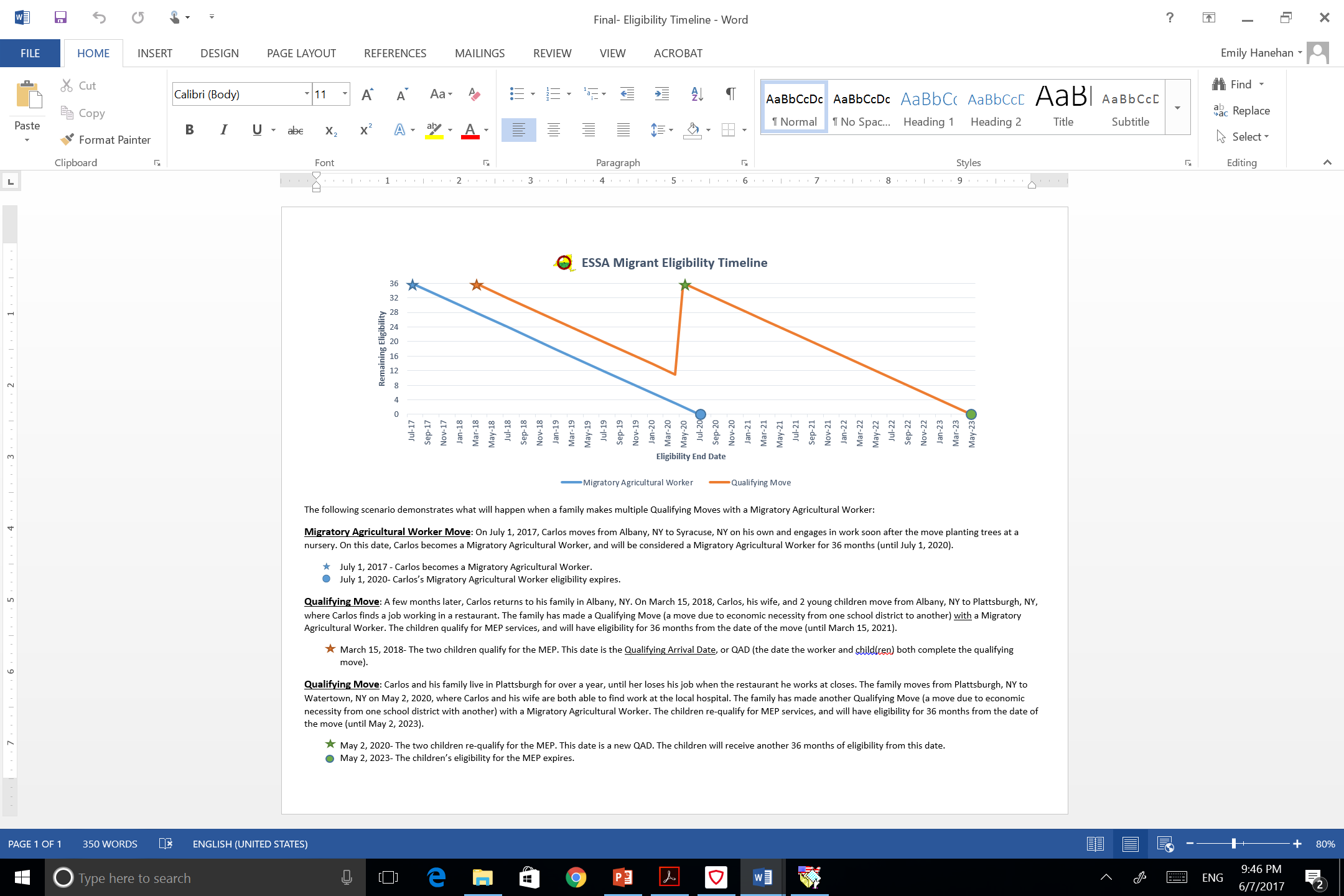 March 15, 2018- The two children qualify for the MEP. This date is the Qualifying Arrival Date, or QAD (the date the worker and children both complete the qualifying move).
Step 3: Additional Qualifying Move(s)
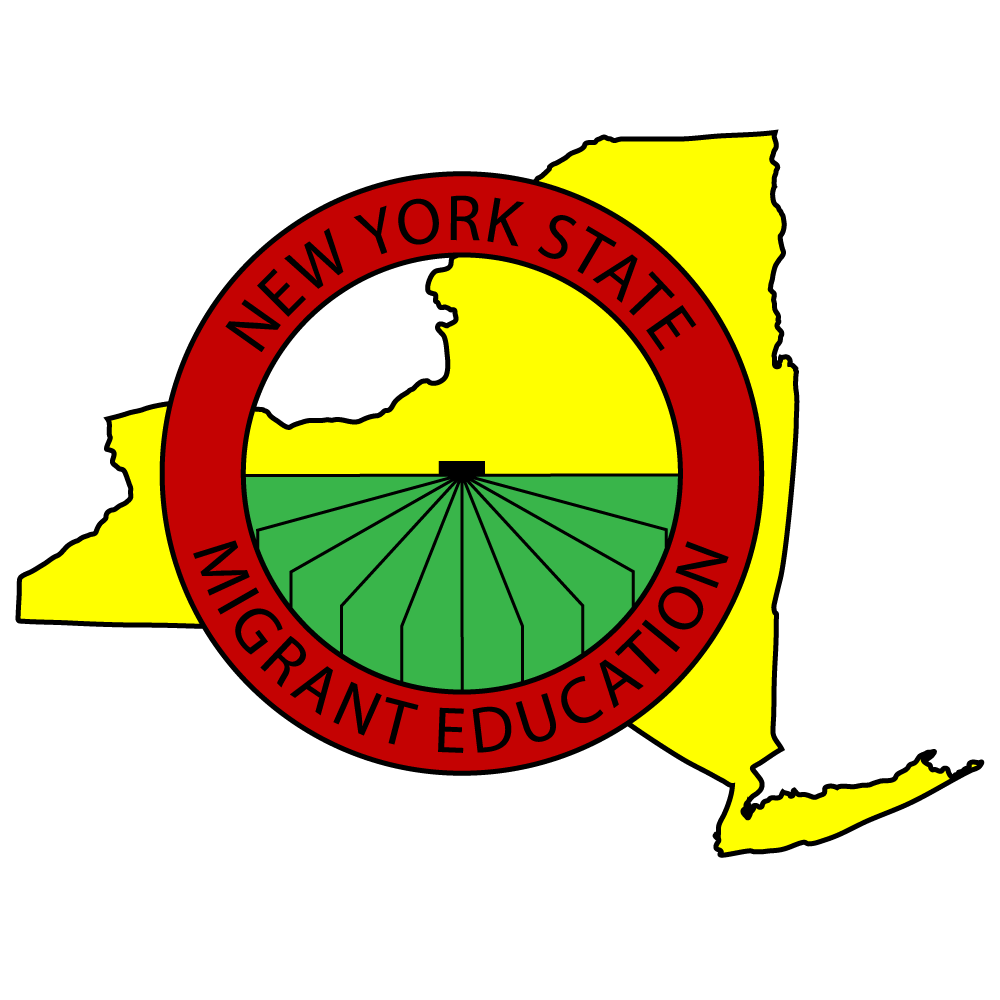 Carlos and his family live in Plattsburgh for over a year, until he loses his job when the restaurant he works at closes. The family moves from Plattsburgh, NY to Watertown, NY on May 2, 2020, where Carlos and his wife are both able to find work at the local hospital. The family has made another Qualifying Move (a move due to economic necessity from one school district to another) with a Migratory Agricultural Worker. The children re-qualify for MEP services, and will have eligibility for 36 months from the date of the move (until May 2, 2023).
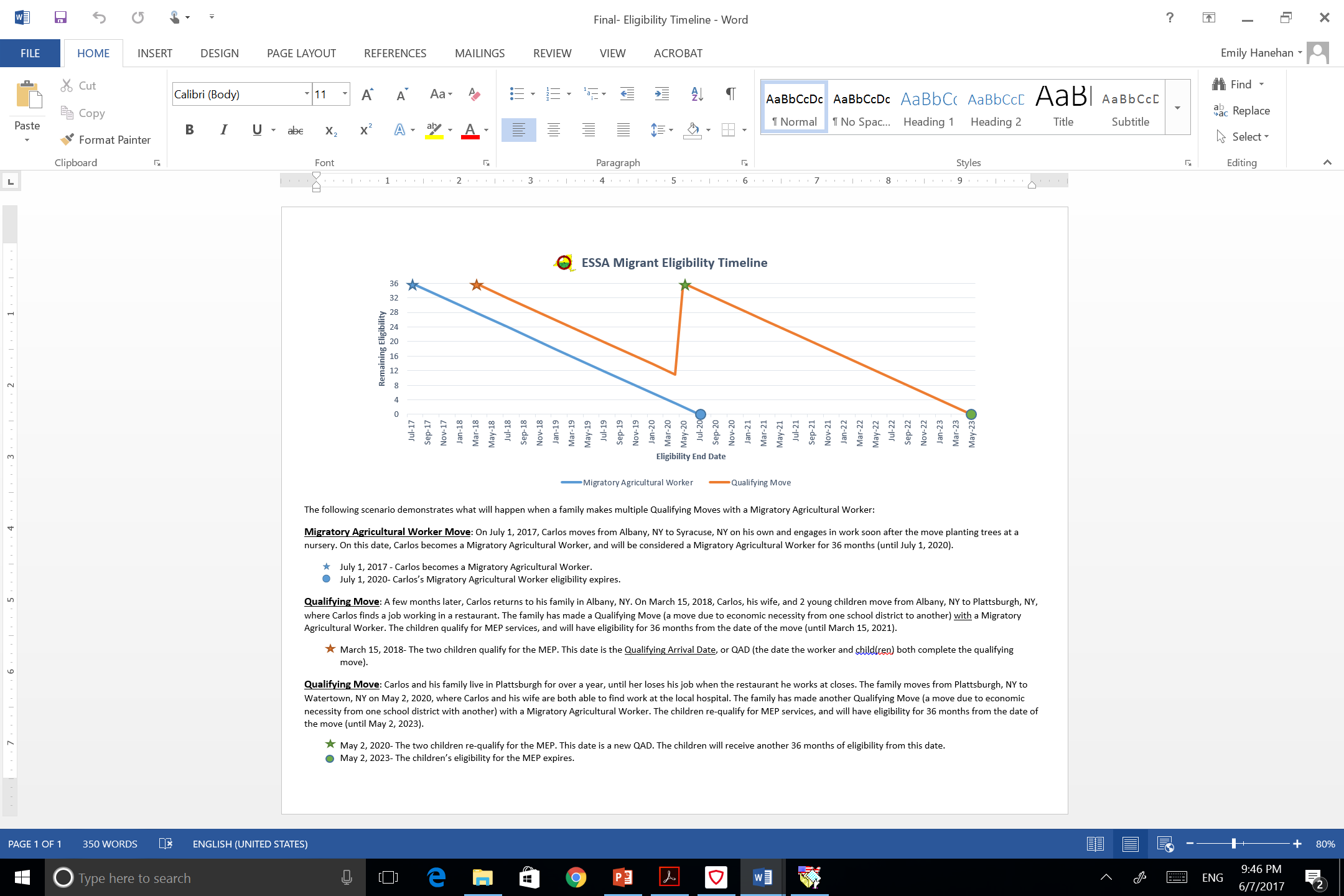 May 2, 2020- The two children re-qualify for the MEP. This date is a new QAD.            The children will receive another 36 months of eligibility from this date.
May 2, 2023- The children’s eligibility for the MEP expires.